Presentation Title
Presenter Name
Title
Title of the slide goes here
Bullets and text will go here
2
Title of the slide goes here
Subtitle can go here
Text here
Bullets here
Another level of bullets
Images, charts, table or additional text can be placed here
3
A title goes here
Subhead here
Bullets here
Another level of bullets here
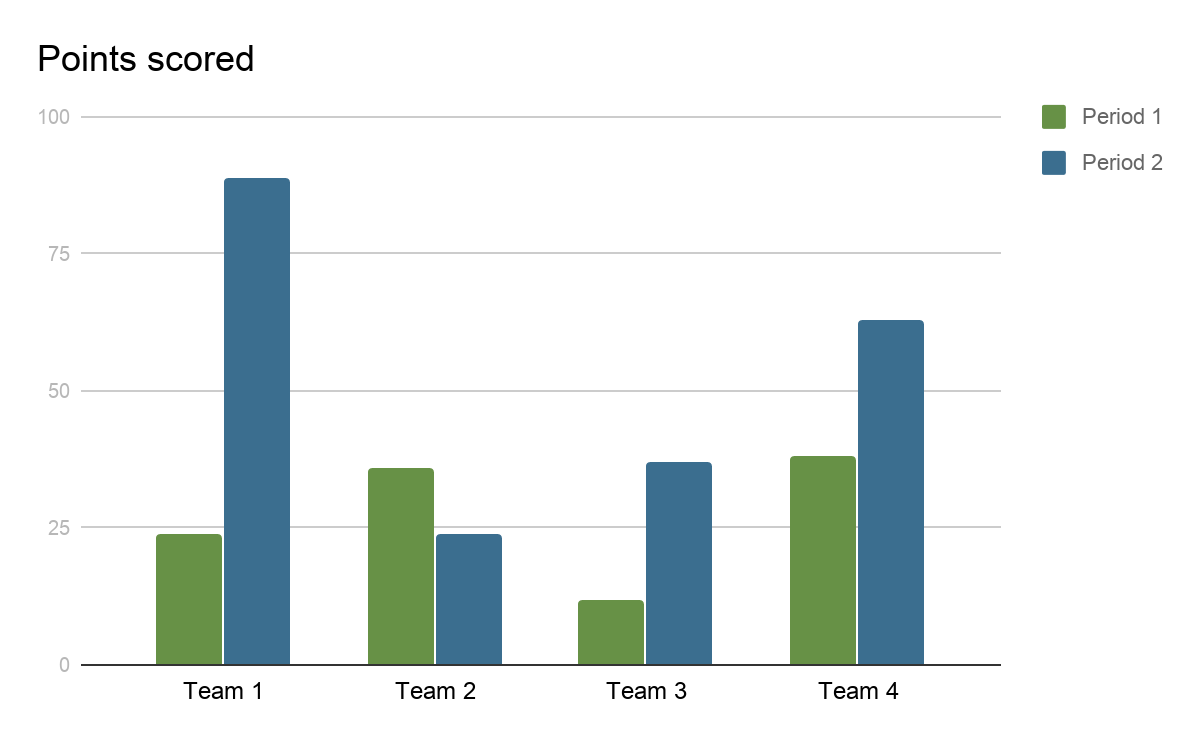 4
Title here
Subtitle here
Text can go here
Bullets can go here
Another level of bullets here
5
Title here
Subtitle here
Text can go here
Bullets can go here
Another level of bullets here
6
Title here
Subtitle here
Text here
Bullets here
Another level of bullets here
7